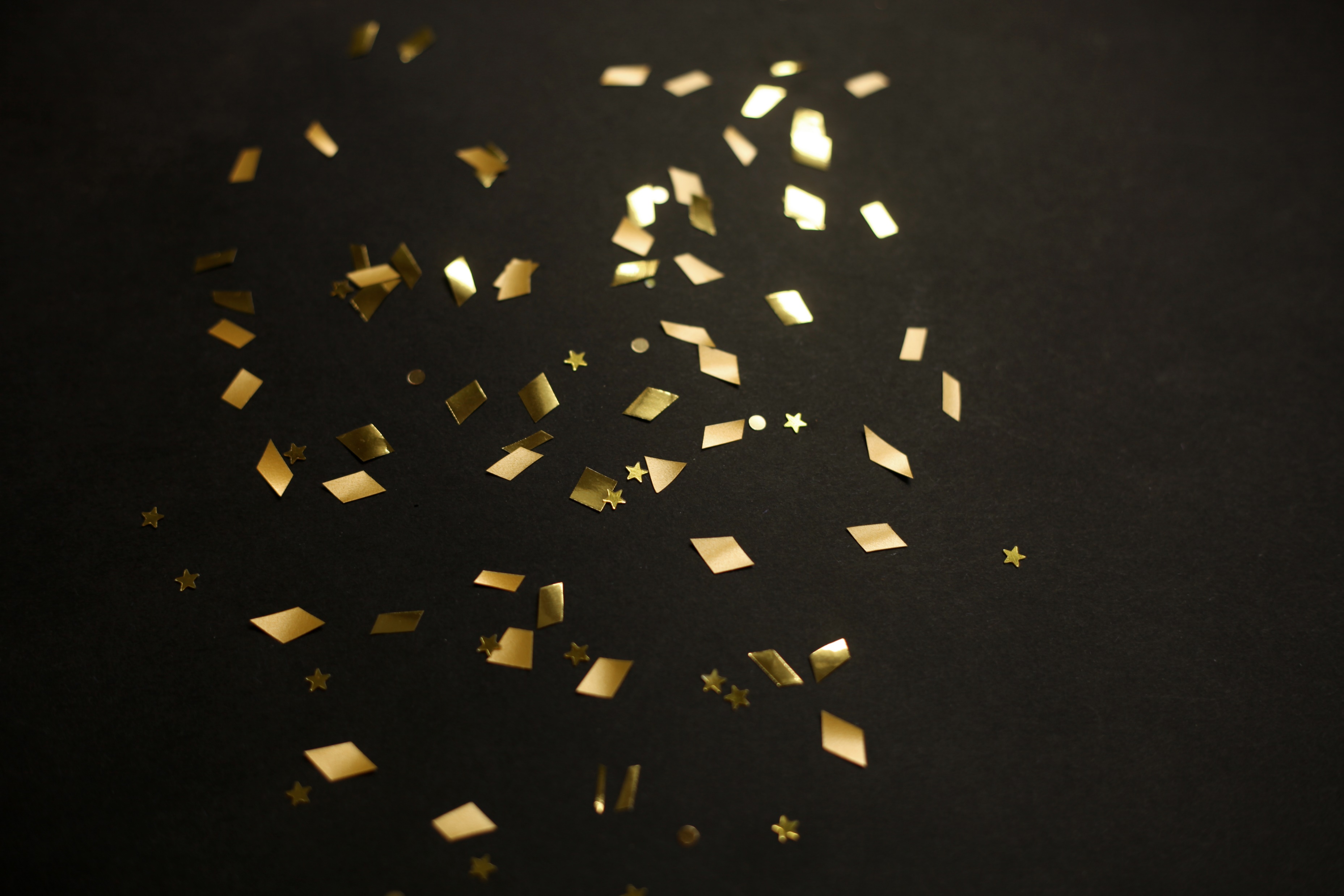 SIS Teen Chef 2022
Celebrate your success!
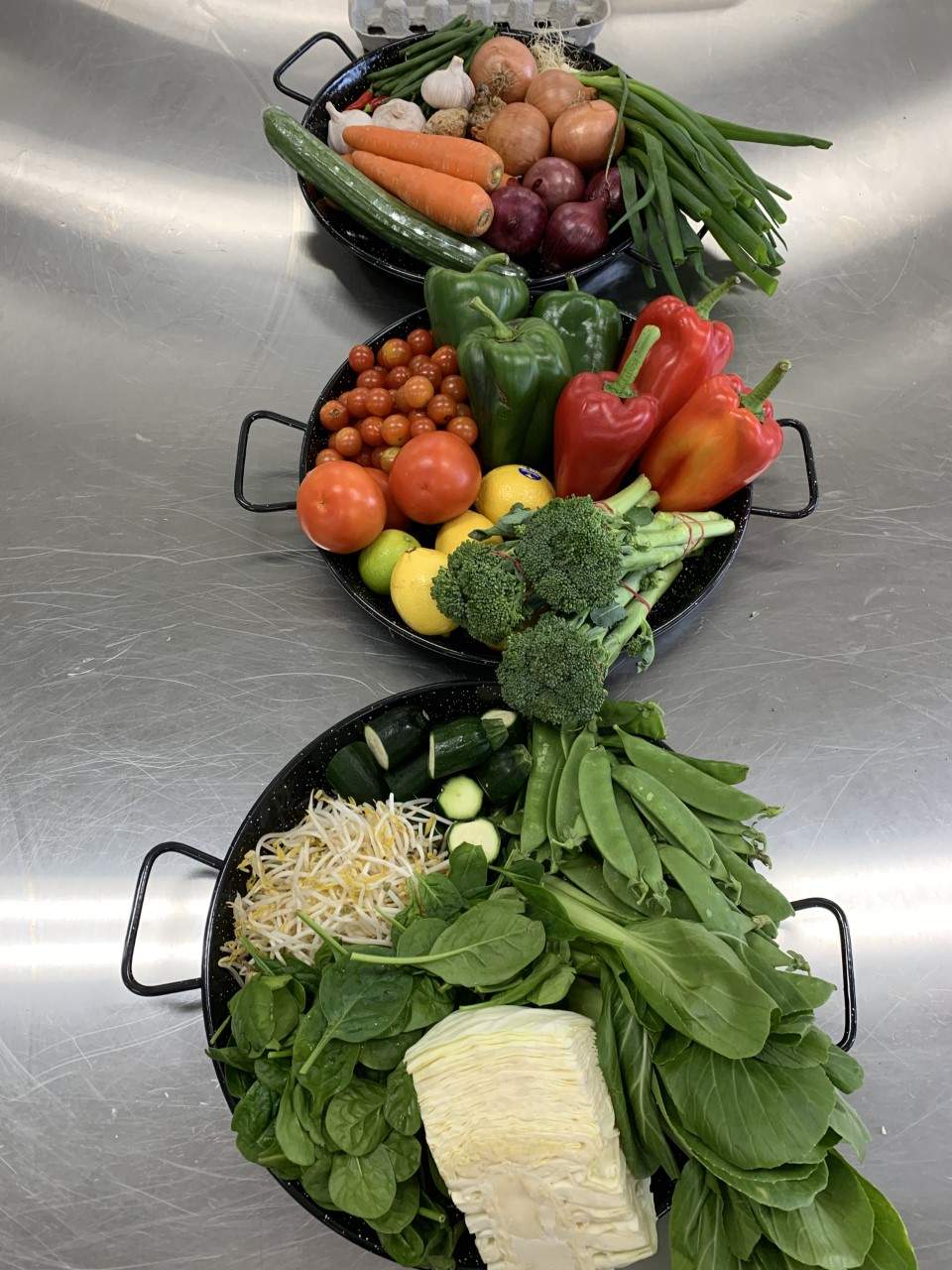 WHAT A YEAR!
14 cook off participants

Let’s see what was made!
Salem
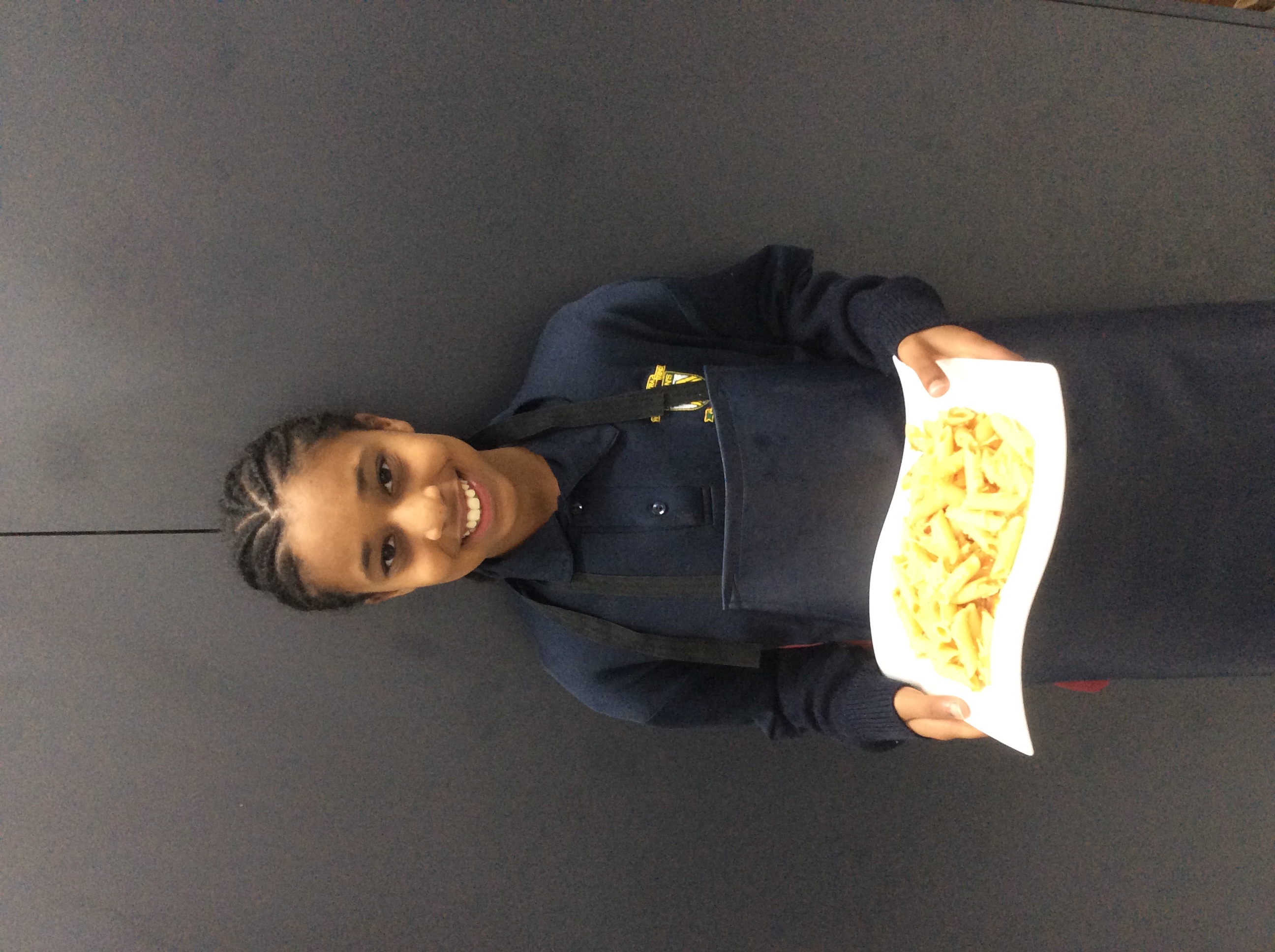 Shayla
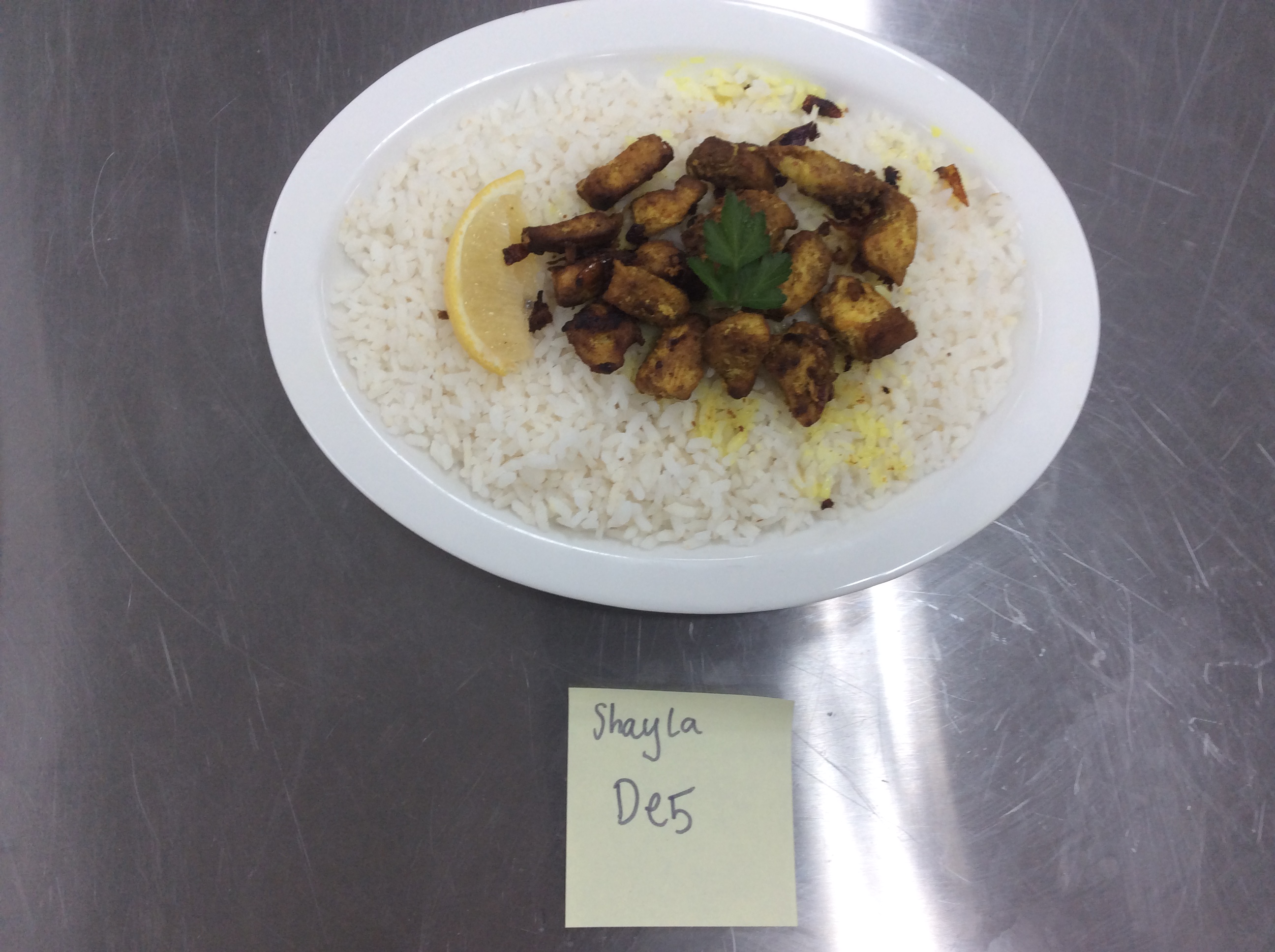 Jasnoor
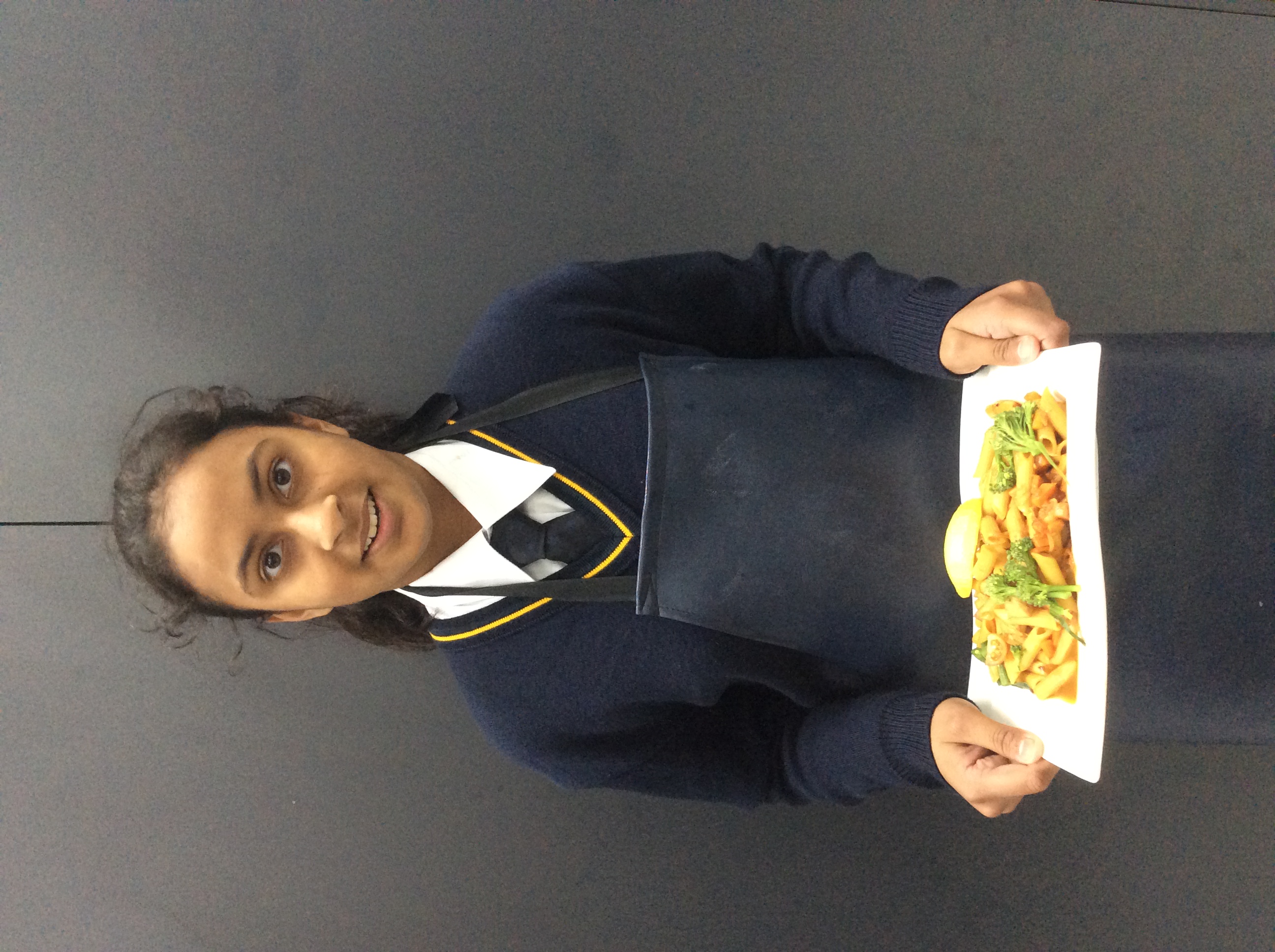 Eliza
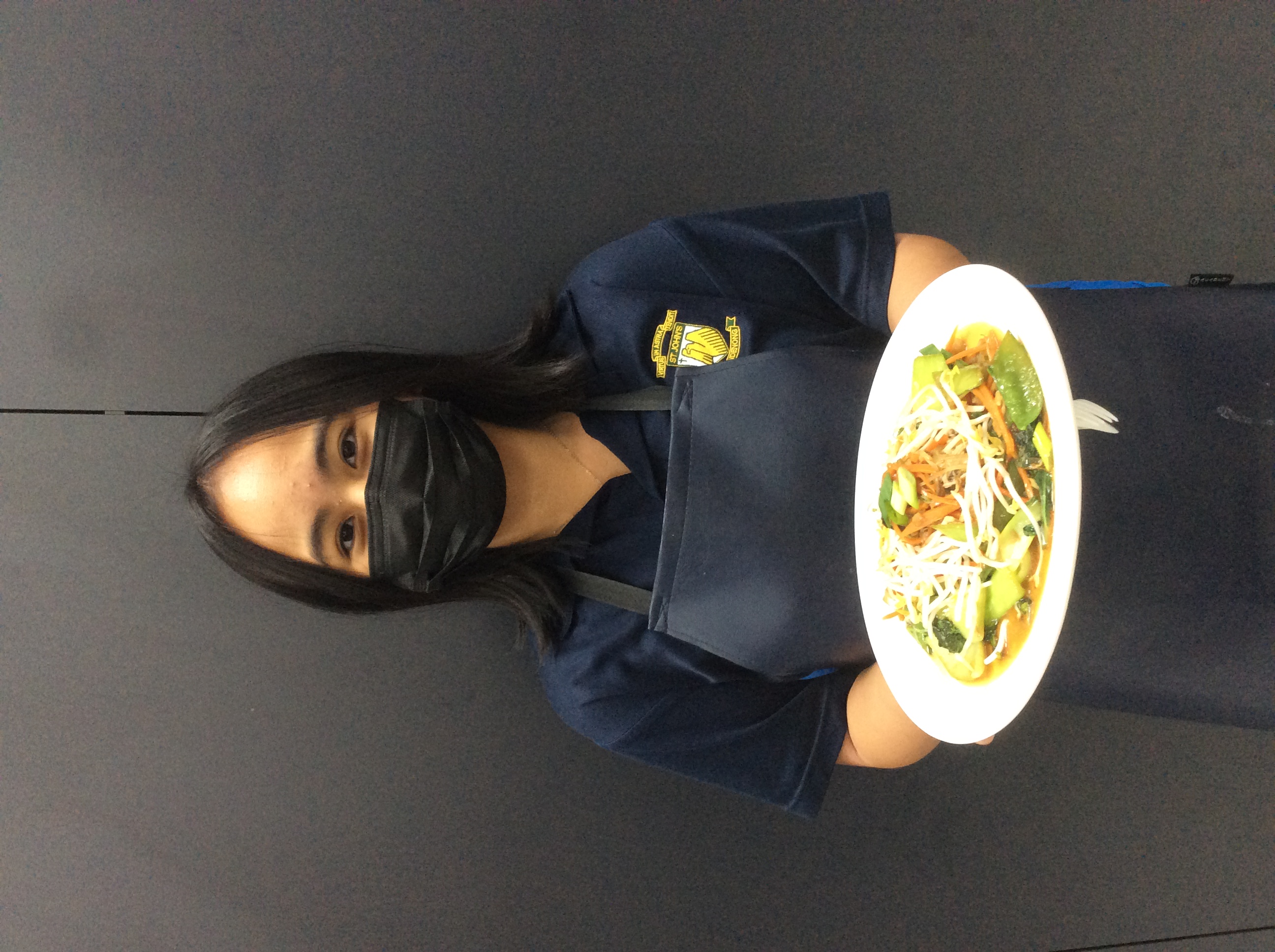 Laura
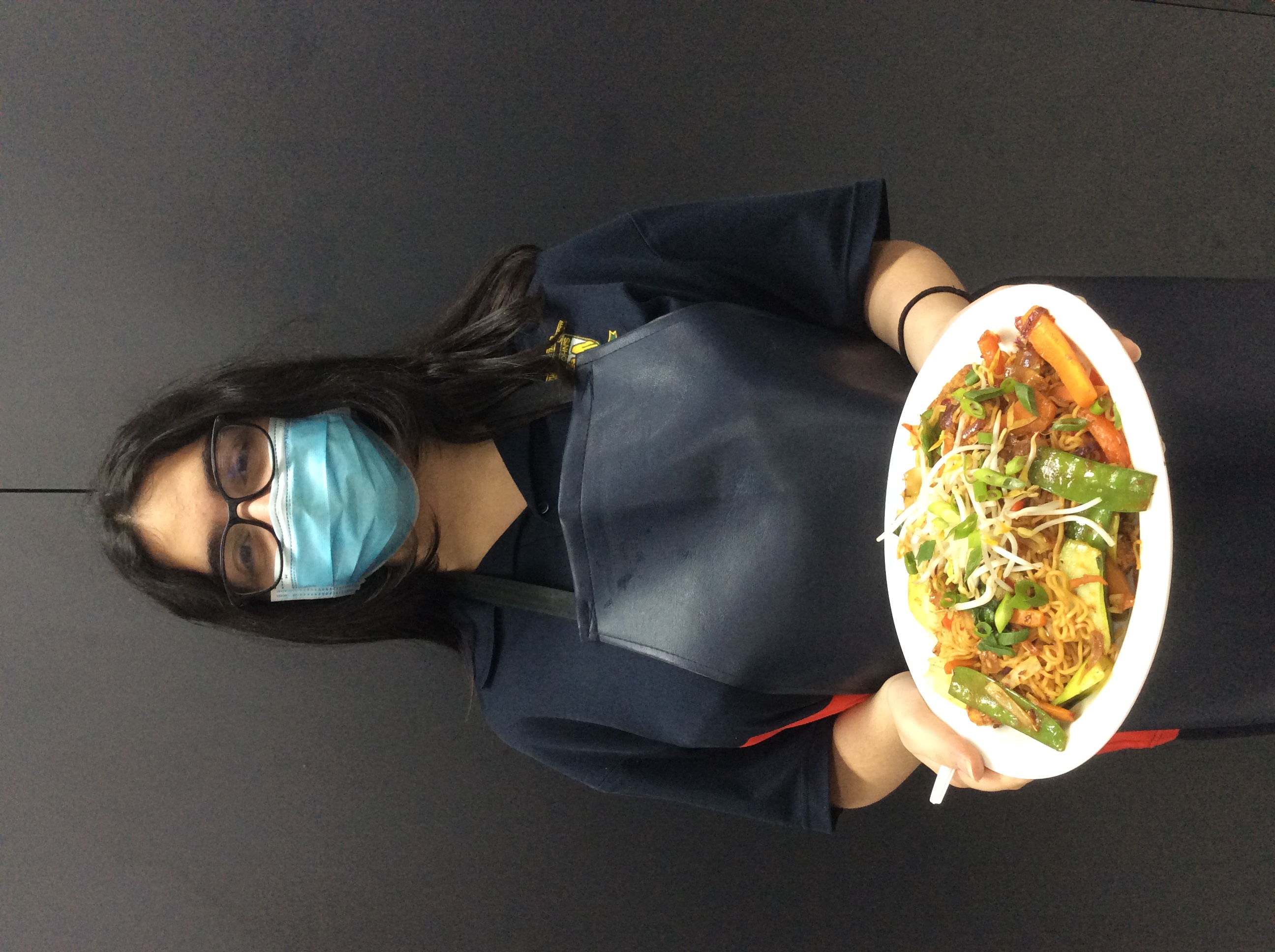 Praharsha
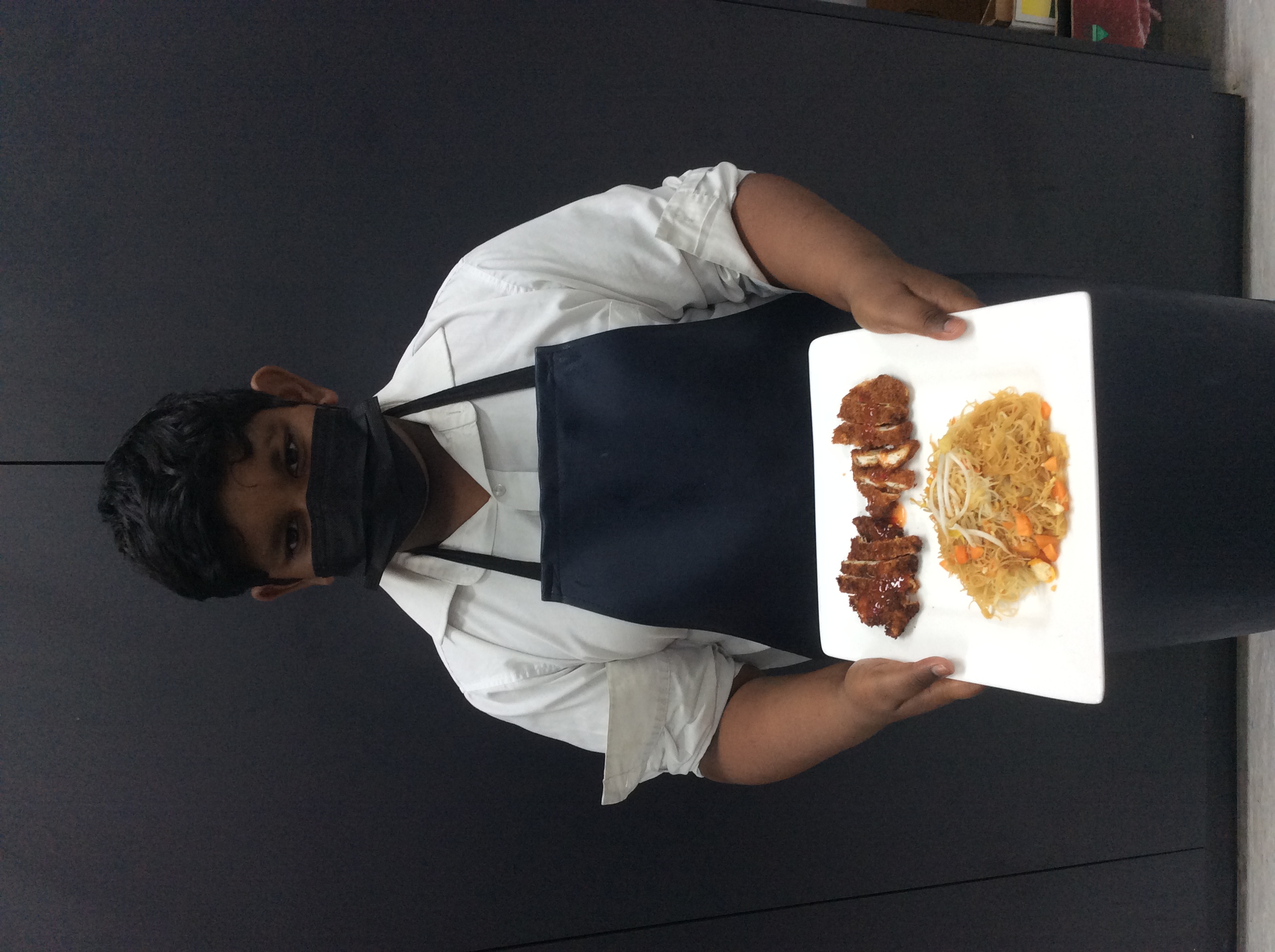 Quratullane
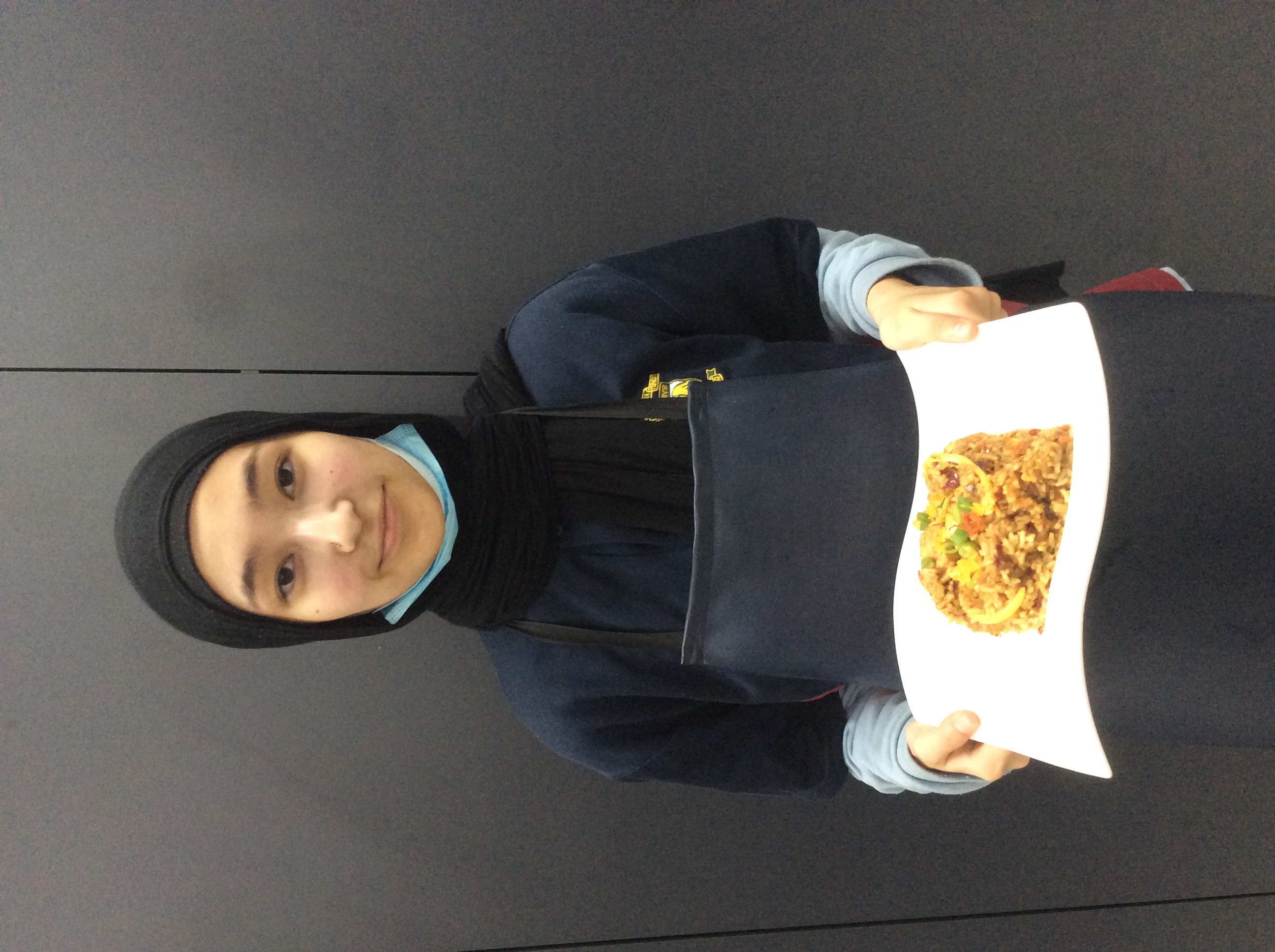 Angel
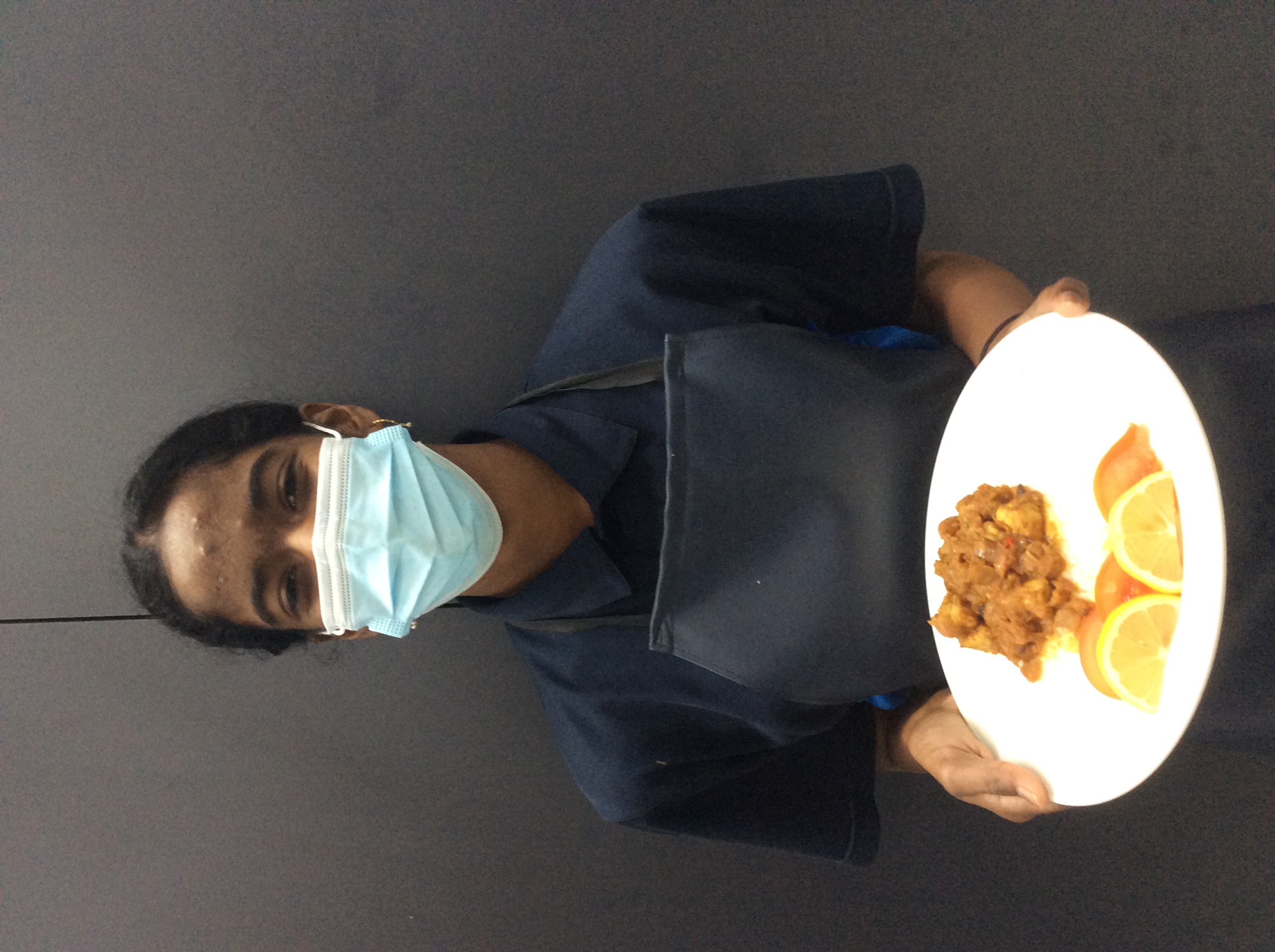 Jessica
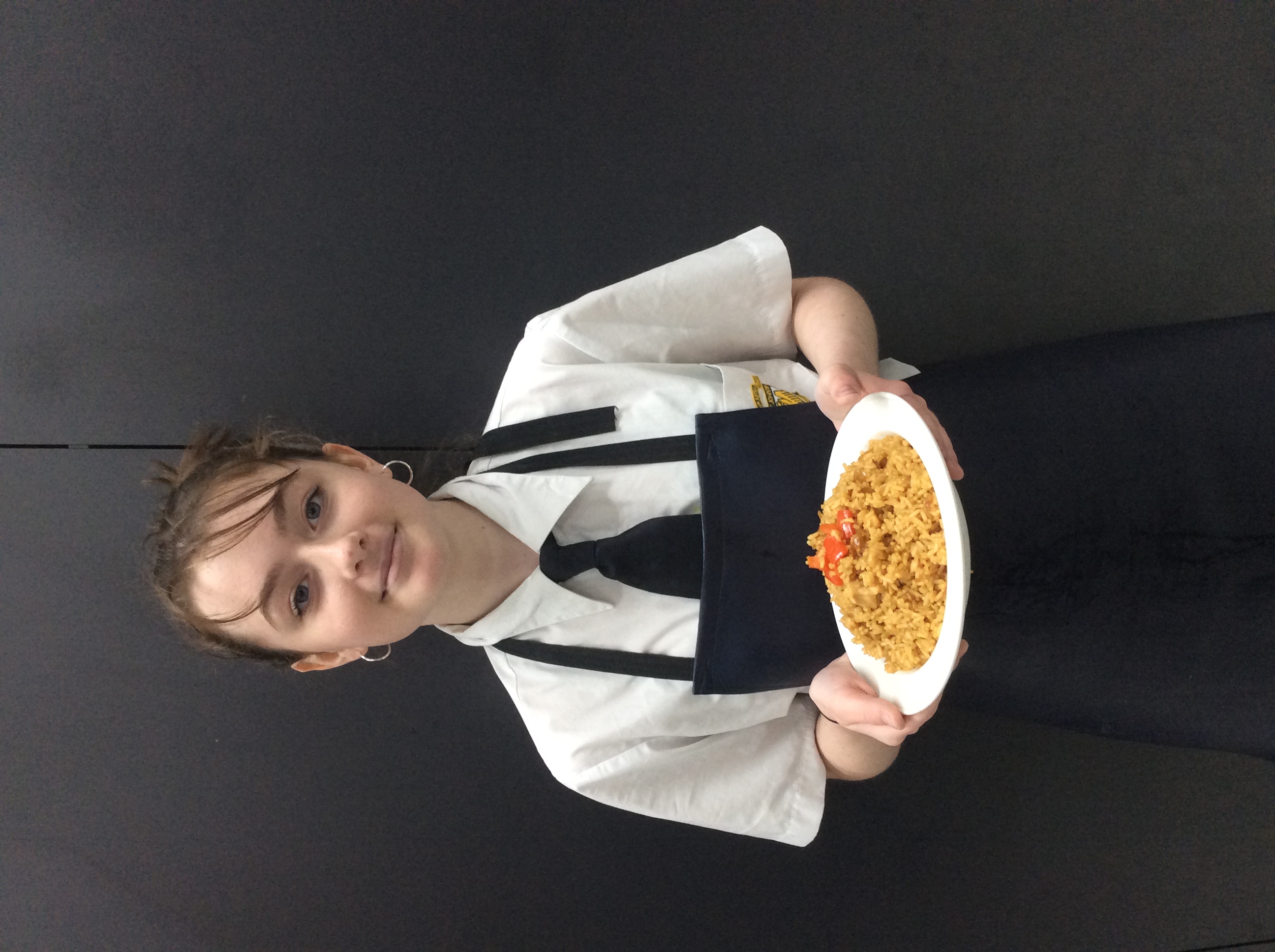 Gabriel
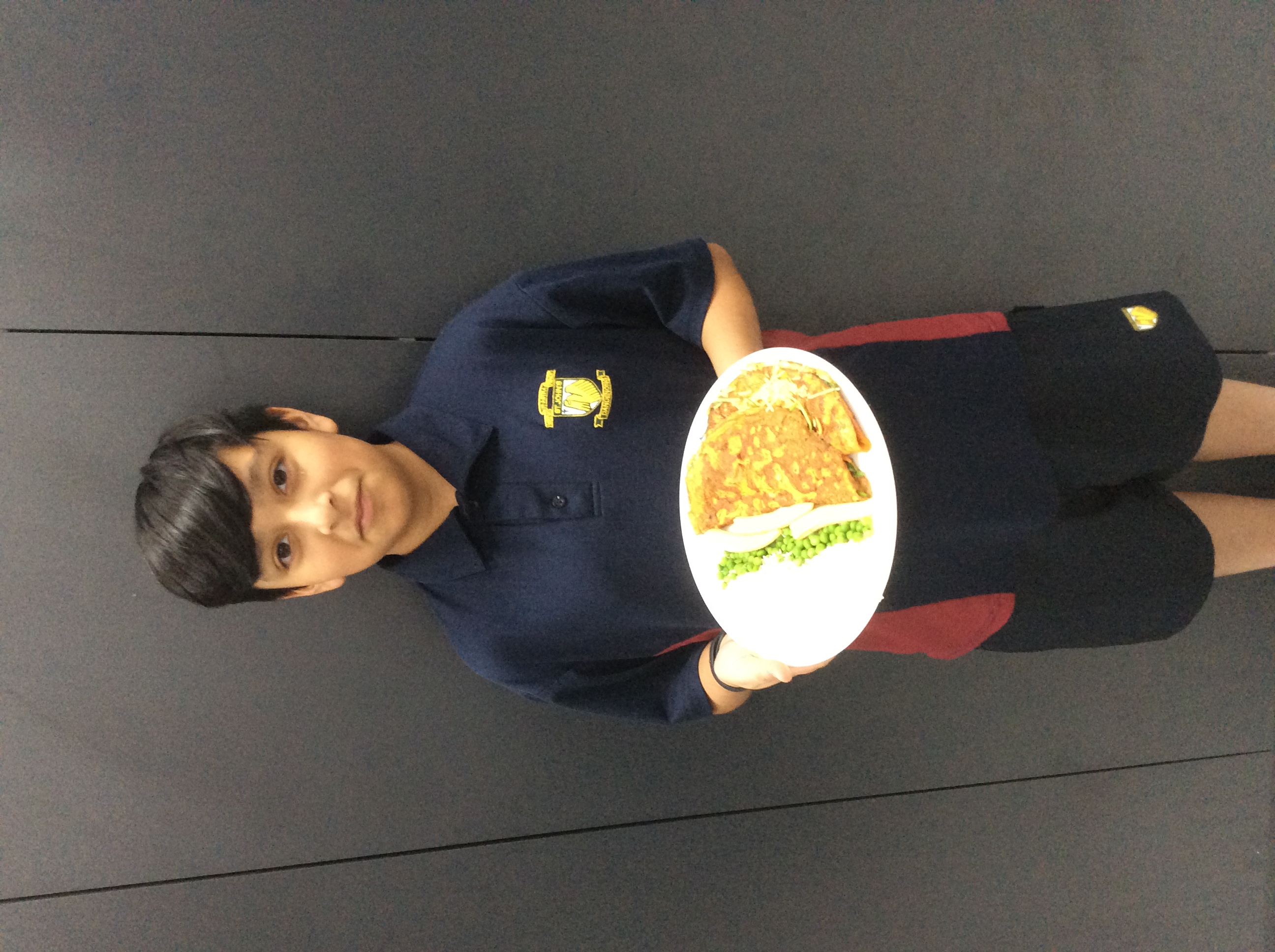 Kiara
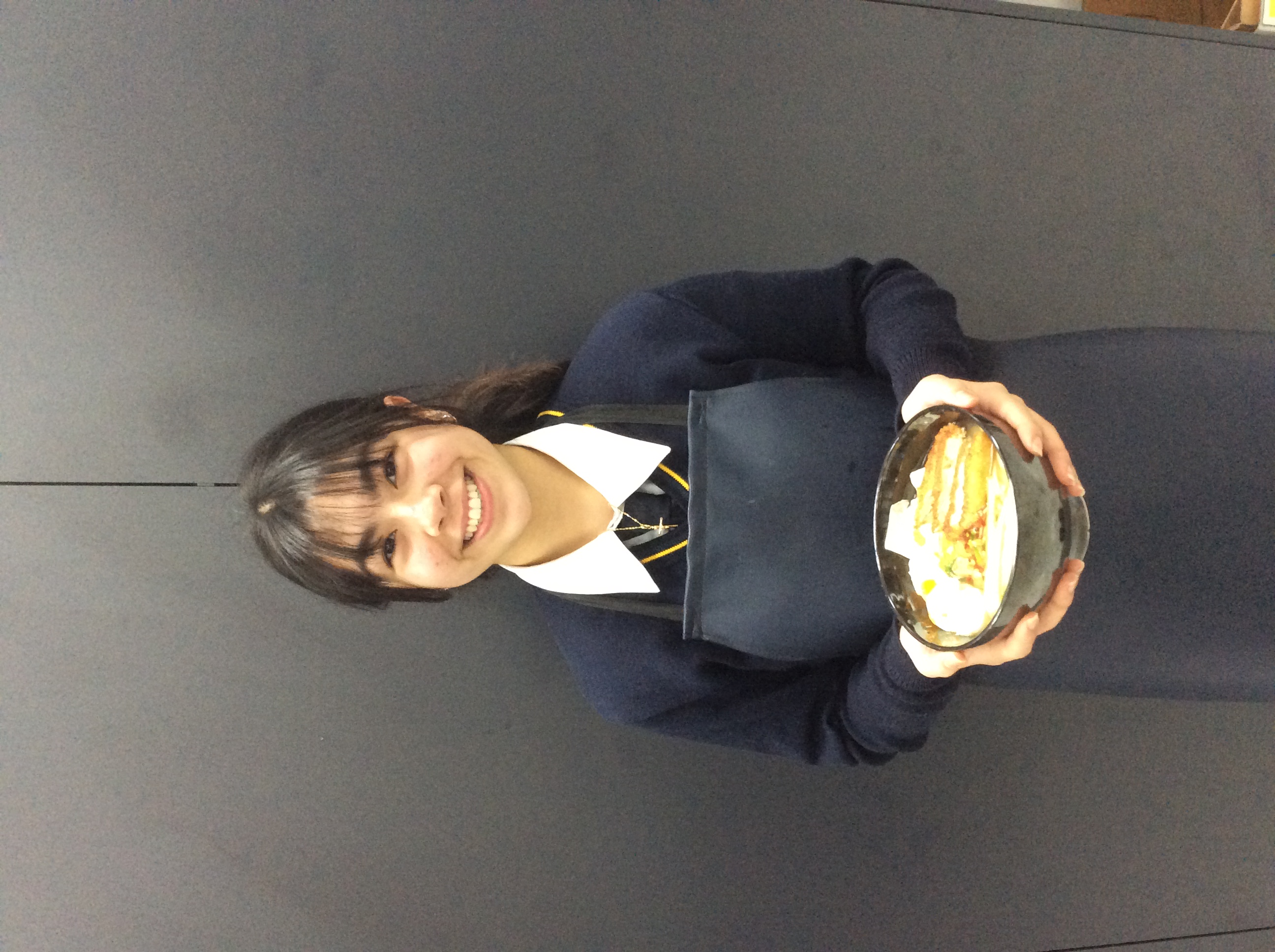 Jayme
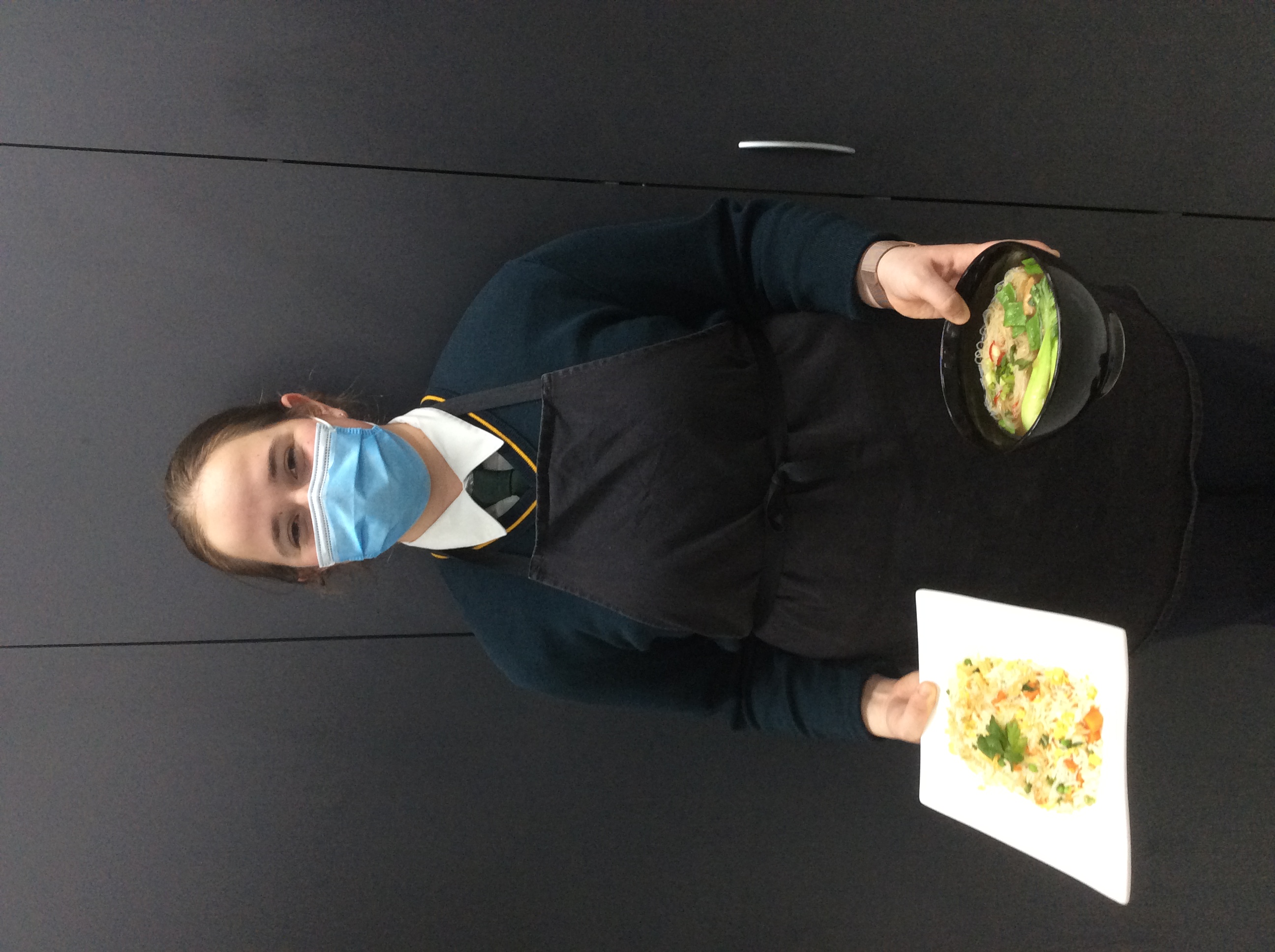 Tien
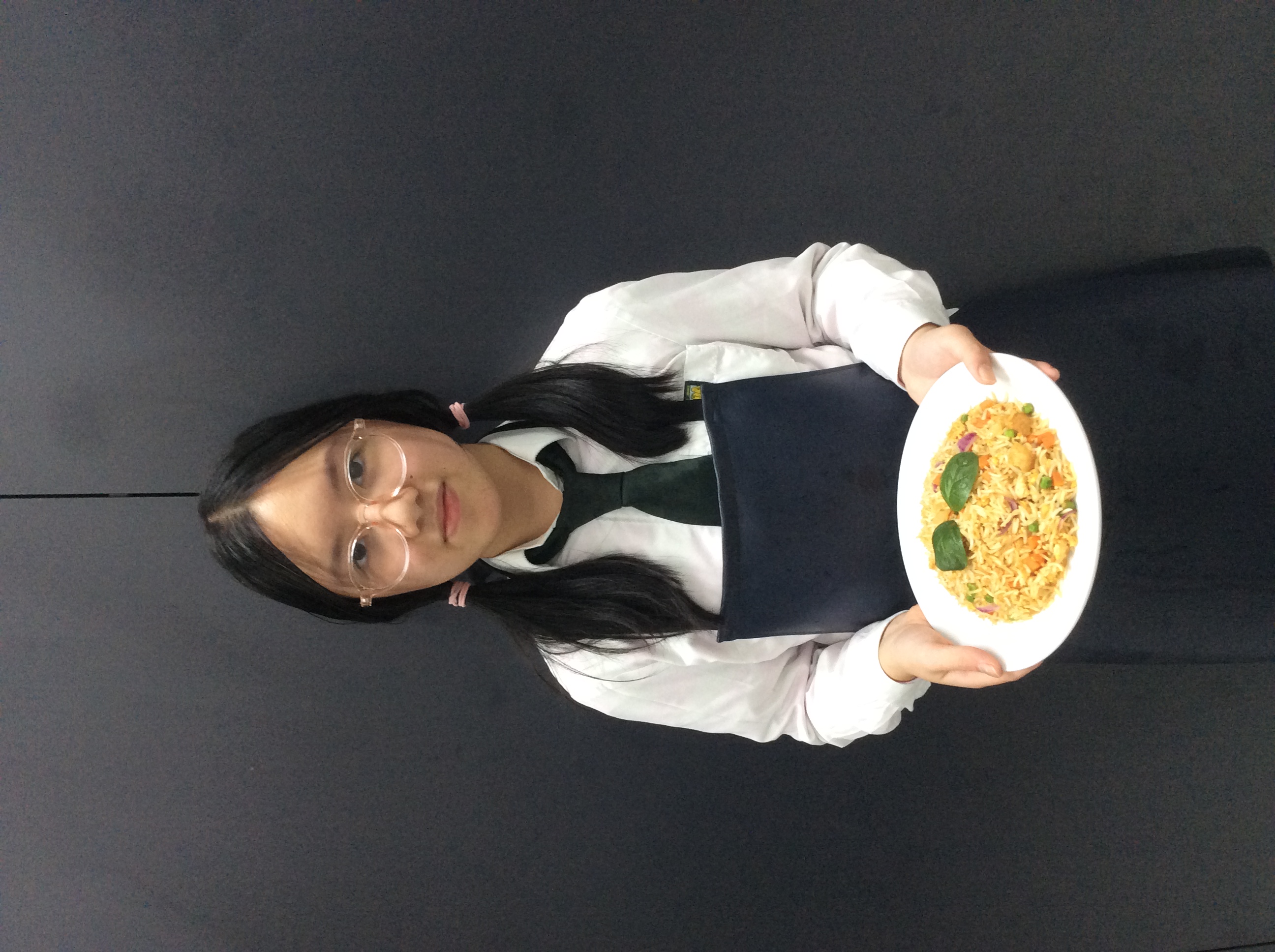 Emilia
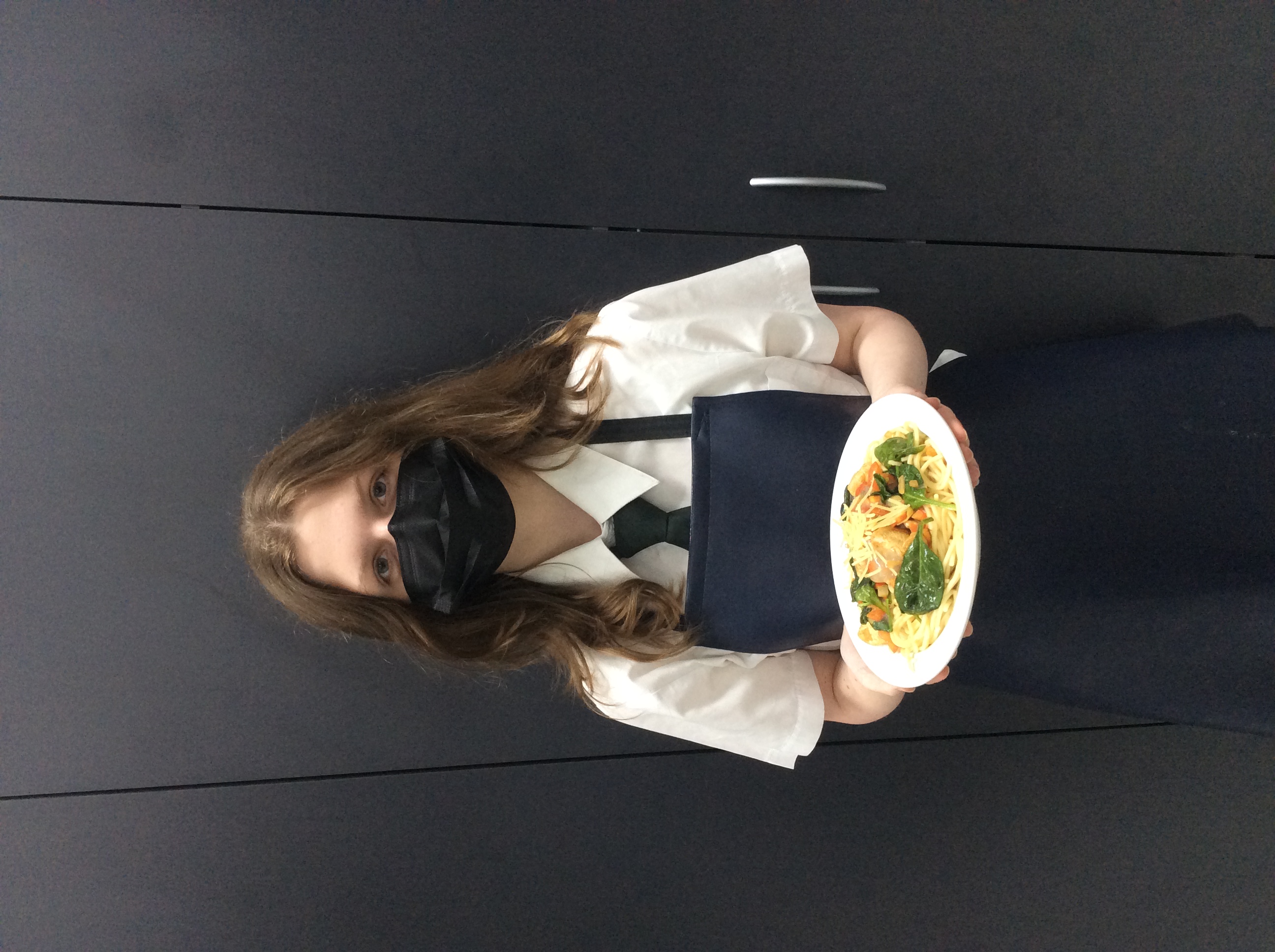 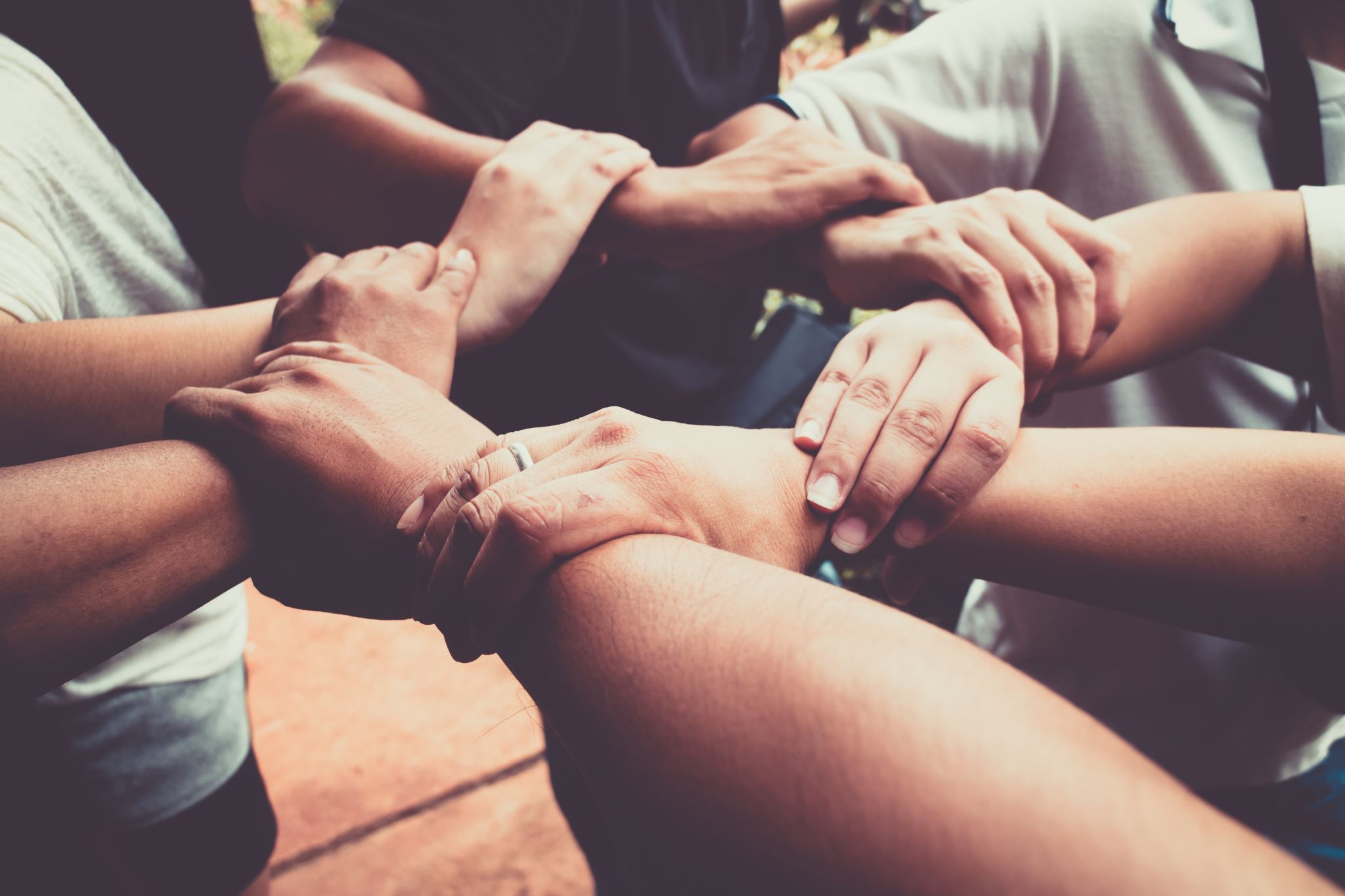 Be proud of your journey!
Thank you to all for your participation.
We saw a great range of skills and ability presented on the nights.
Please be open to try again next year if you have not been successful this year in making our team. Your skills will continue to develop and we appreciate your willingness to give it a go. 
It was so lovely to see team work and support of each other on the nights.
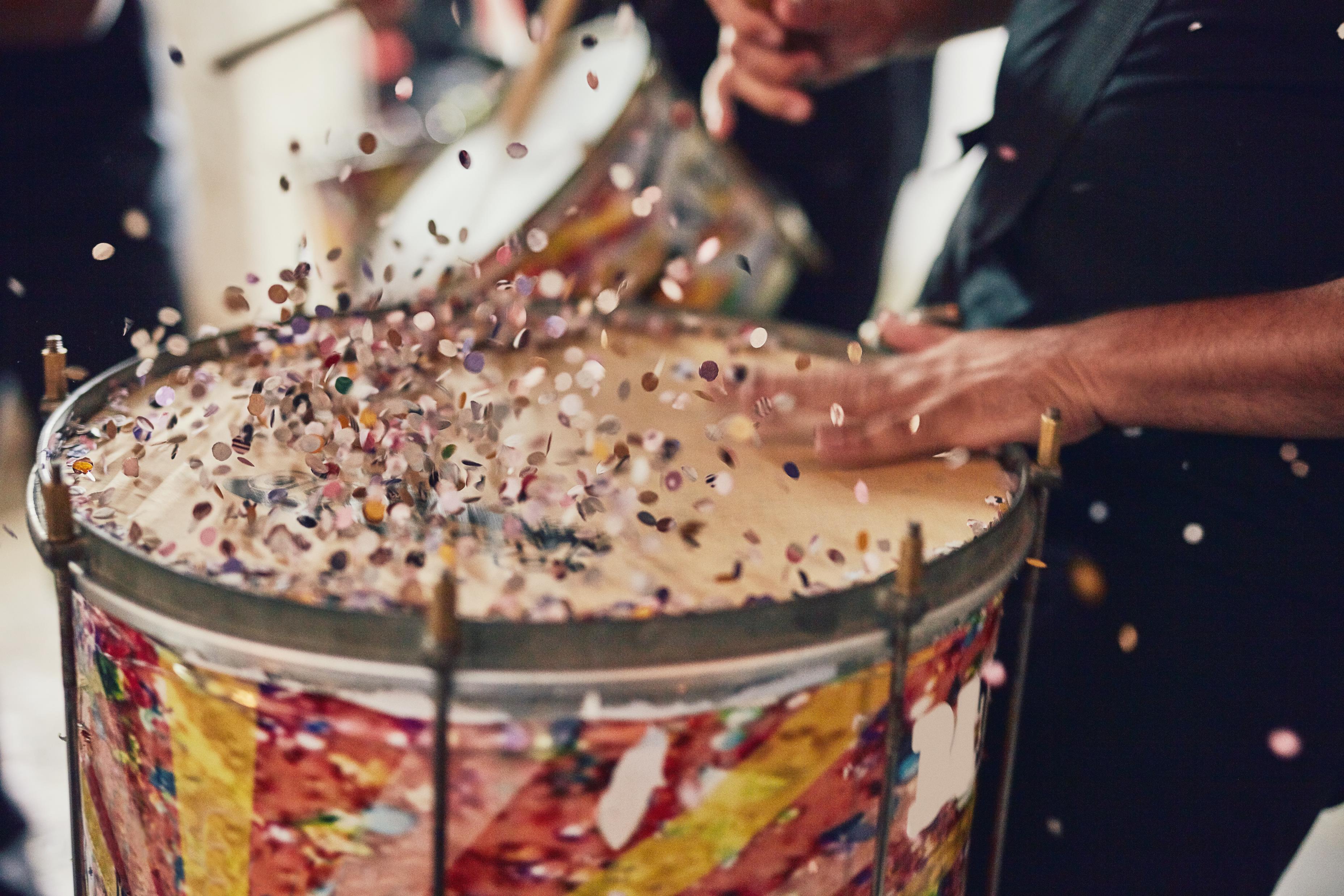 Drum roll please
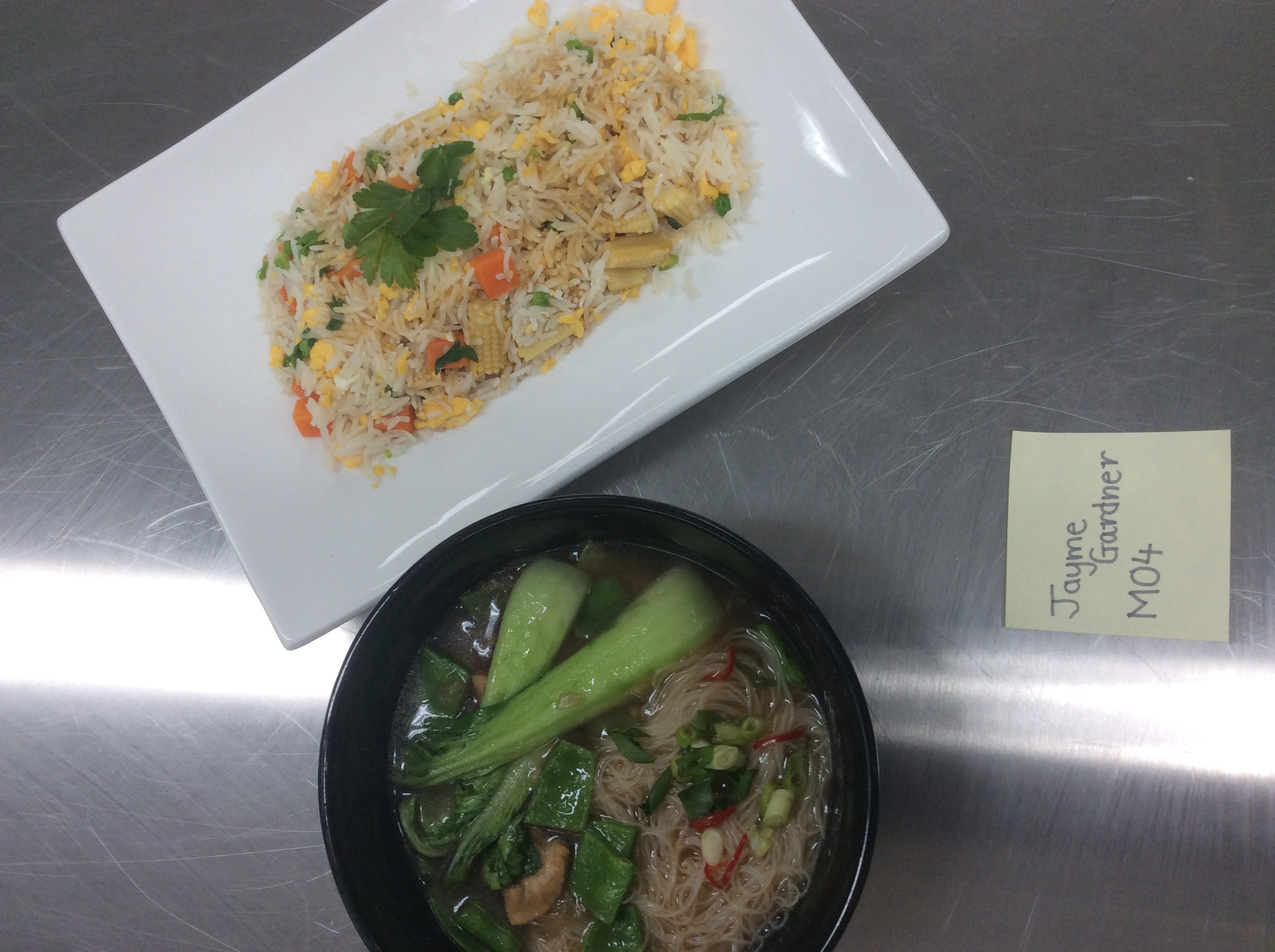 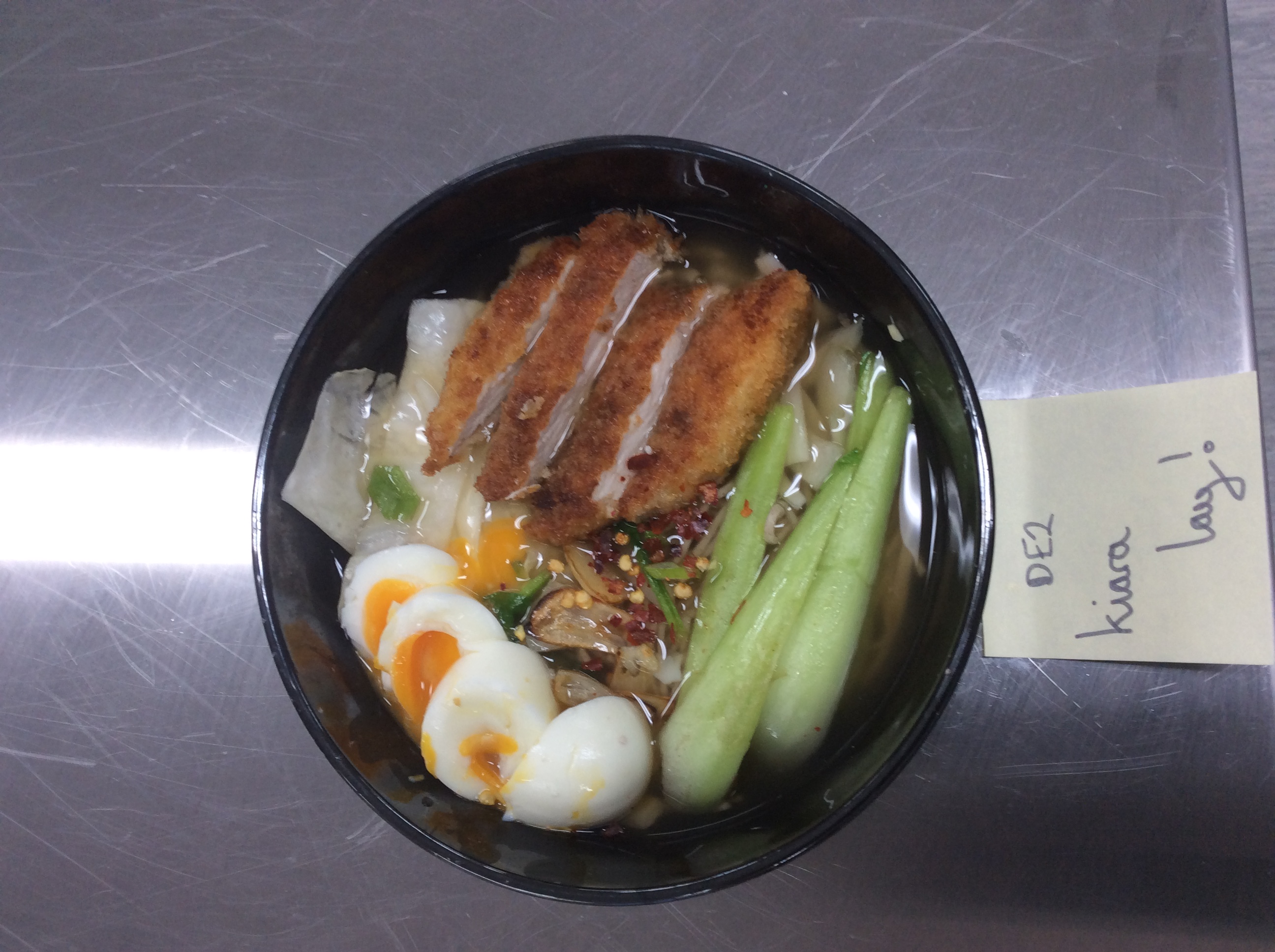 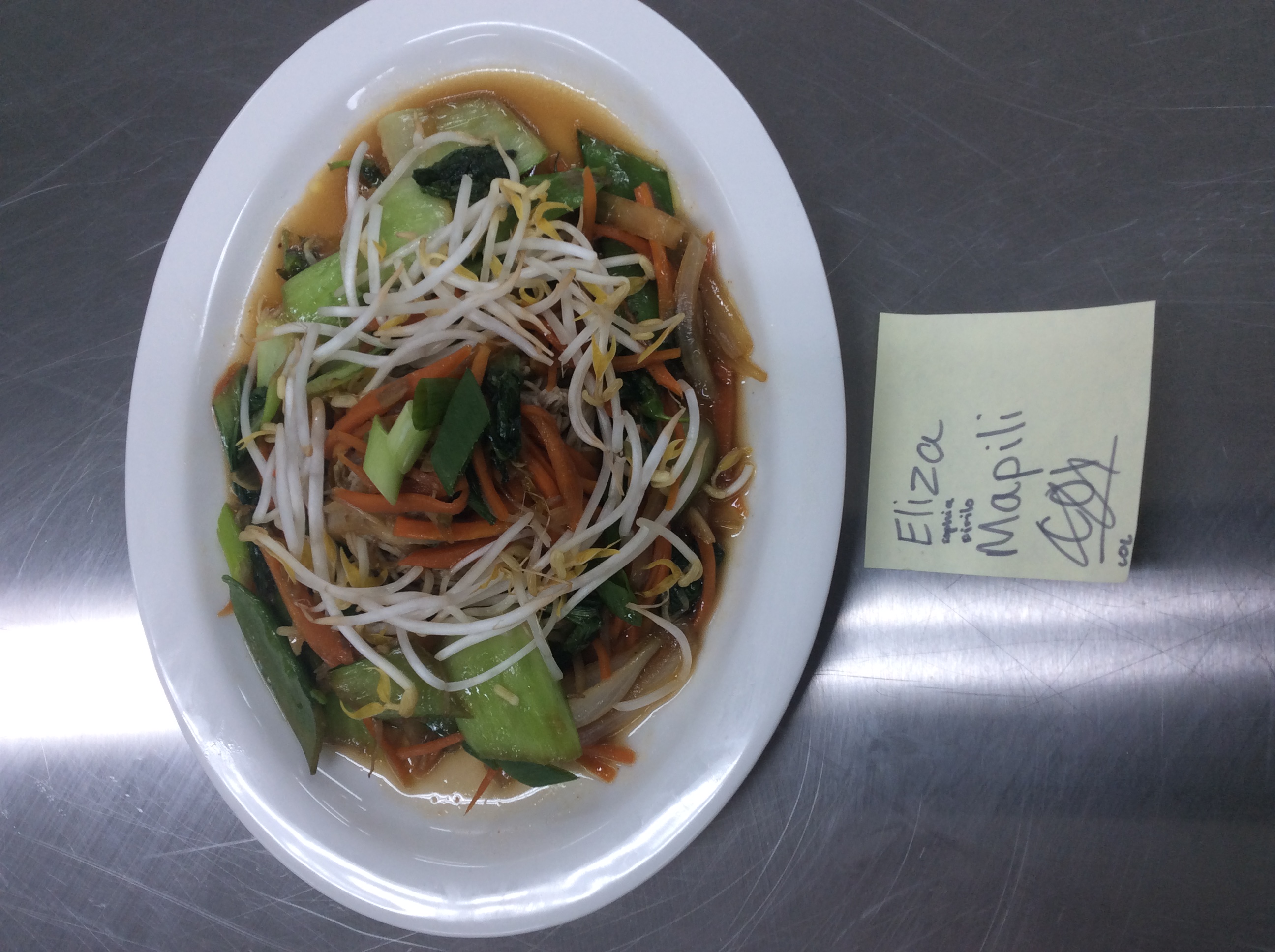 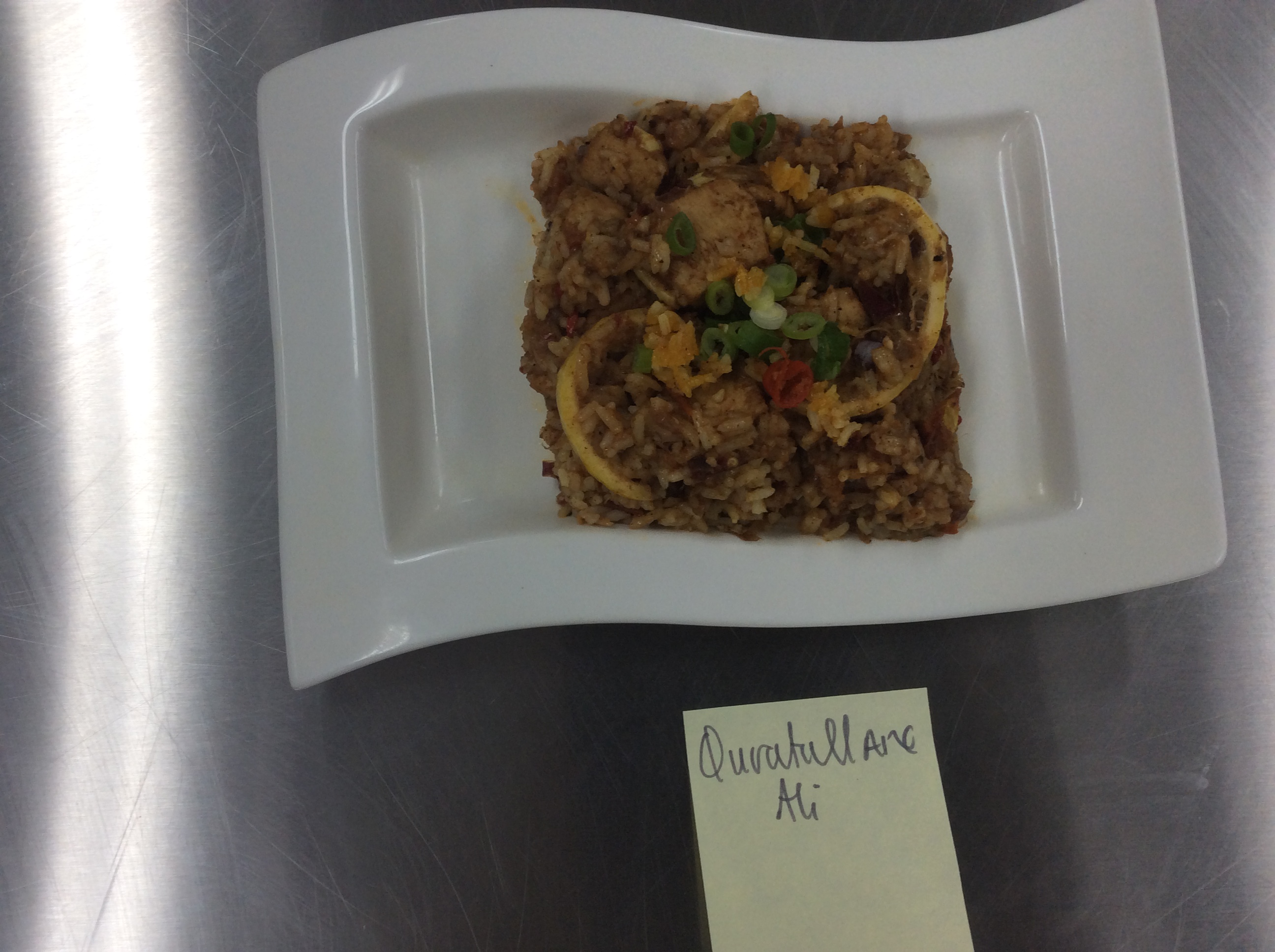 Jayme
Kiara
Eliza
Quratullane
Congratulations to our team for 2022!
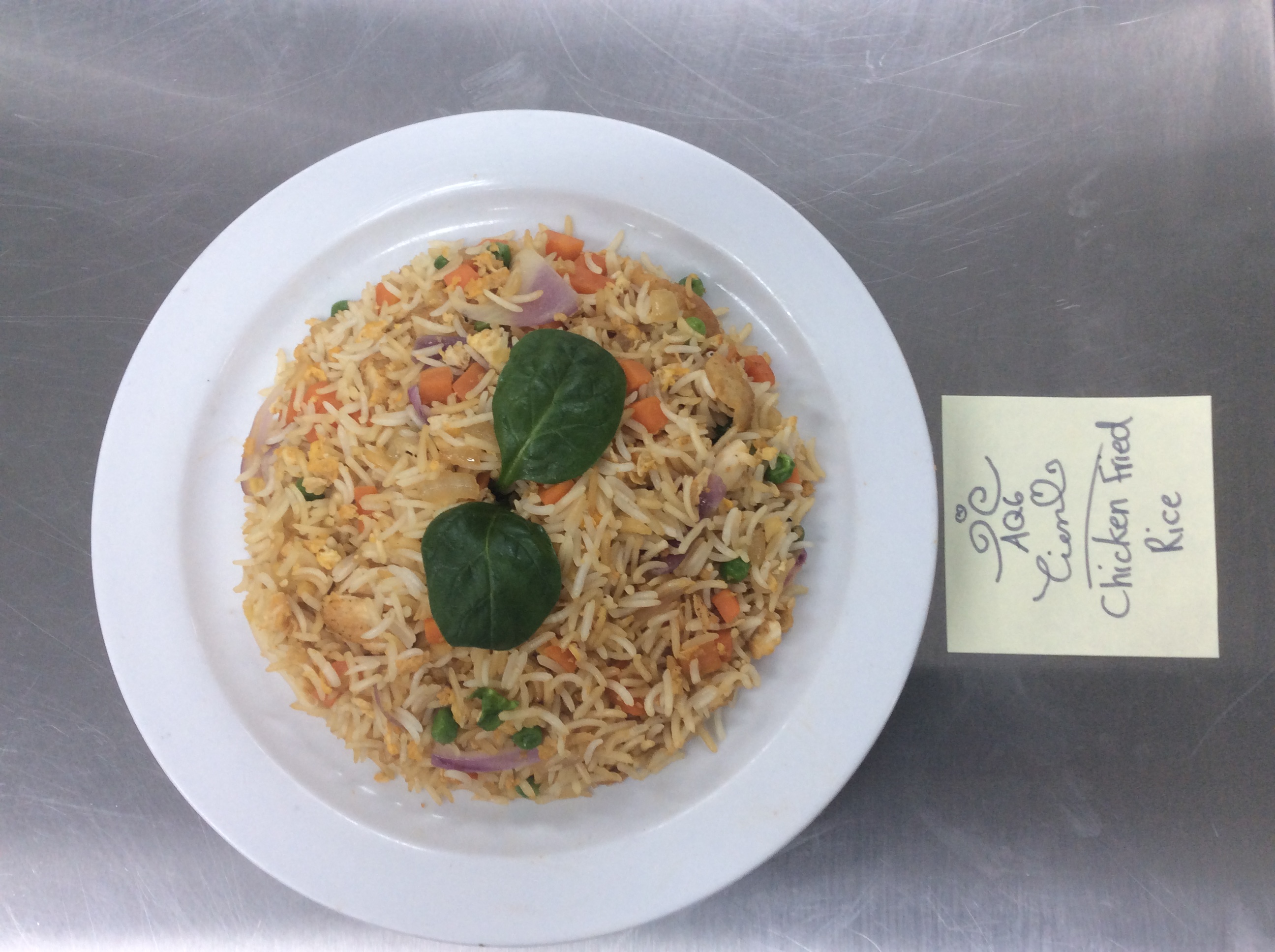 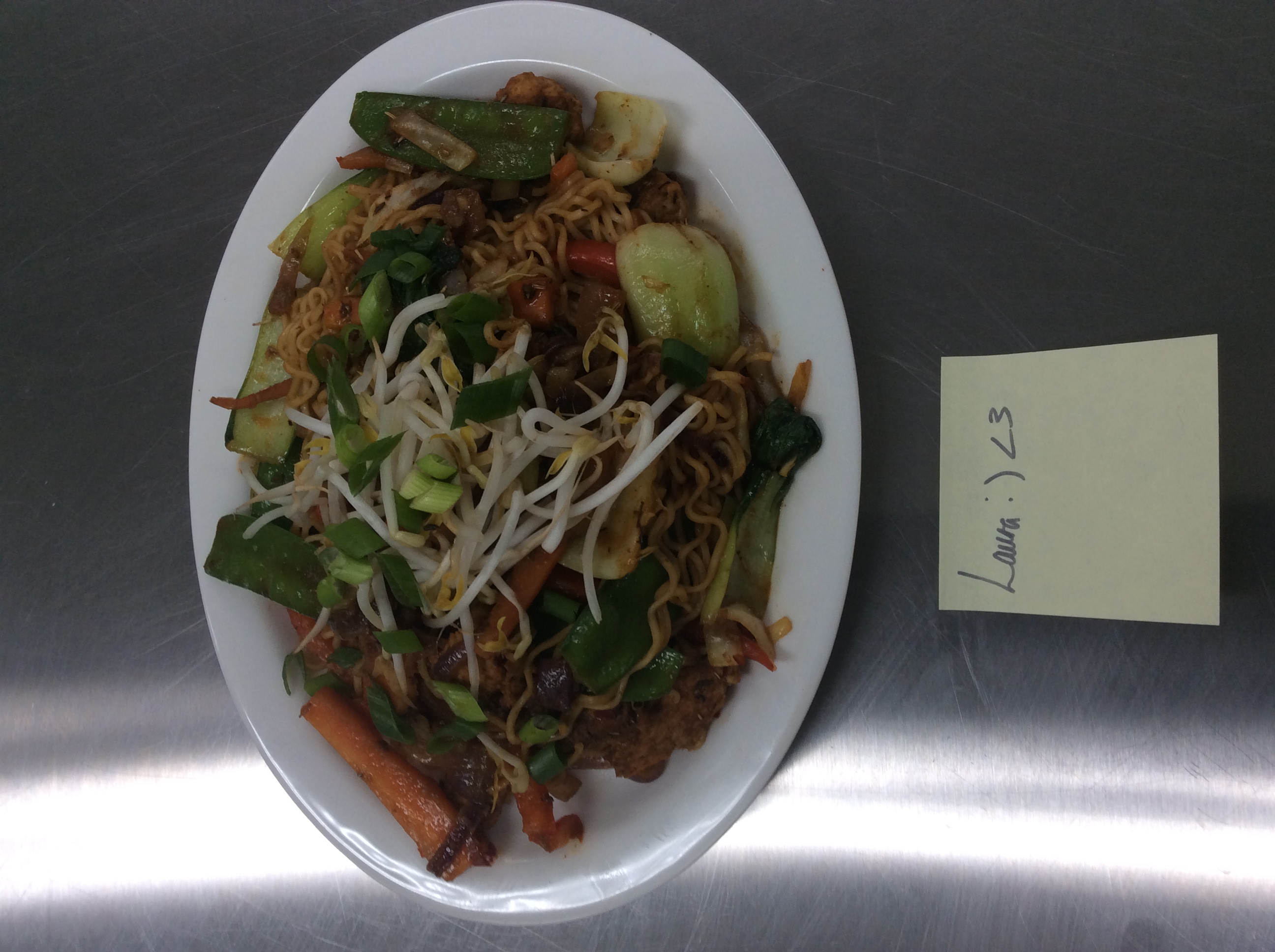 Tien 
Laura
Our 2022 emergencies:
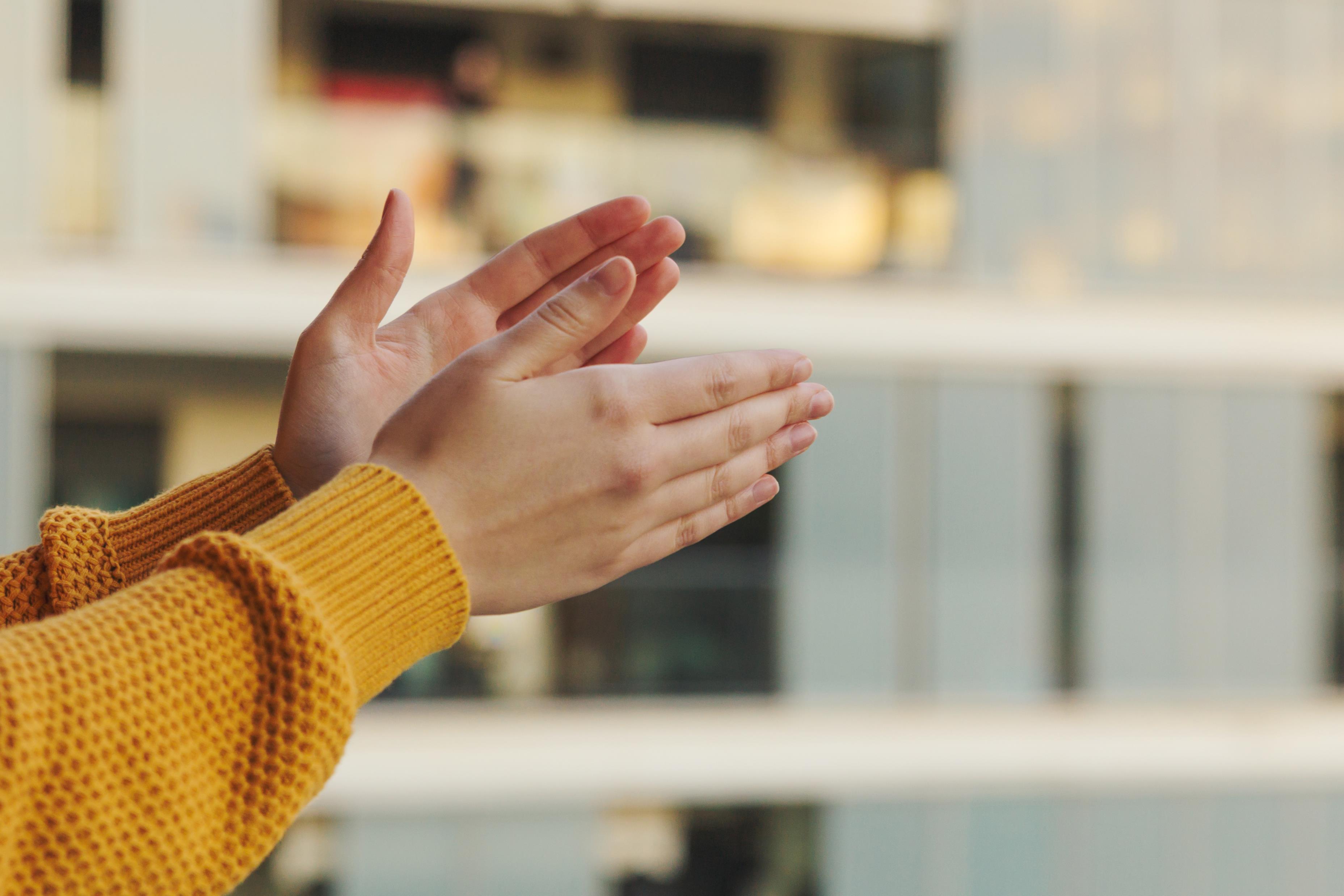 Thank you again to everyone!